Prokaryotic Cells
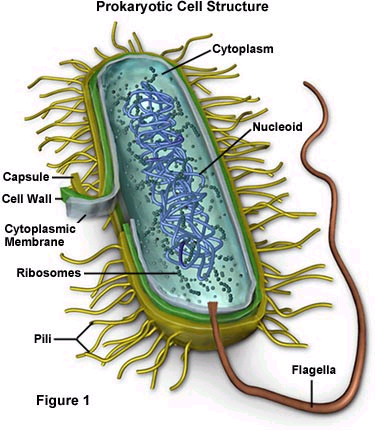 Believed to be the first cells to evolve.
Lack a membrane bound nucleus and organelles.
Genetic material is naked in the cytoplasm
Ribosomes are only organelle.
Prokaryotic Cells Cell Wall
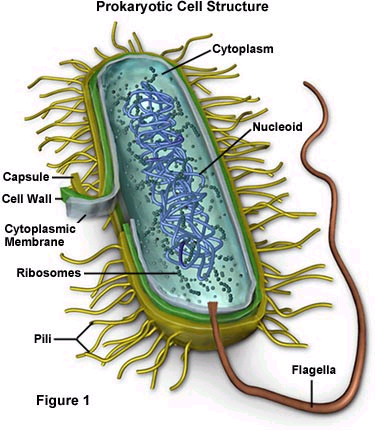 Rigid peptidoglycan - polysaccharide coat that gives the cell shape and surround the cytoplasmic mem-brane. 
Offers protection from environment.
Http://micro.magnet.fsu.edu/cells/bacteriacell.html
Prokaryotic Cells Plasma Membrane
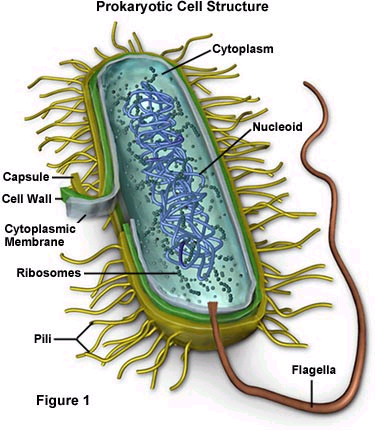 Layer of phospho-lipids and proteins that separates cytoplasm from external environment.  
Regulates flow of material in and out of cell.
Prokaryotic Cells Cytoplasm
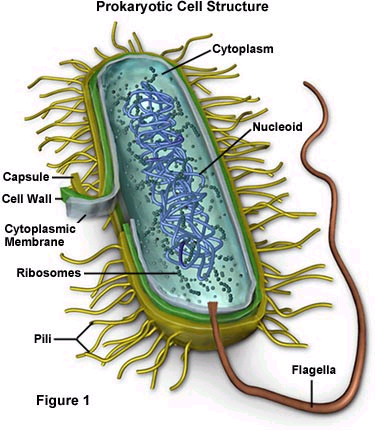 Also known as proto-plasm is location of growth, metabolism, and replication. 
Is a gel-like matrix of water, enzymes, nutrients, wastes, and gases and contains cell structures.
Http://micro.magnet.fsu.edu/cells/bacteriacell.html
Prokaryotic Cells Ribosomes
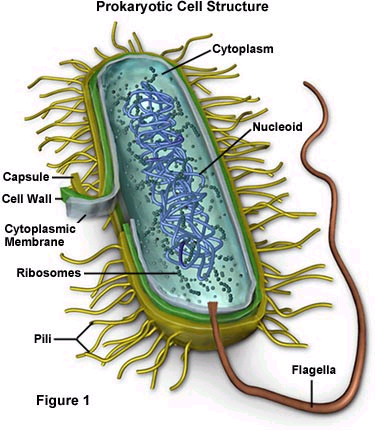 Translate the genetic code into proteins.
Free-standing and distributed throughout the cytoplasm.
Prokaryotic Cells Nucleoid
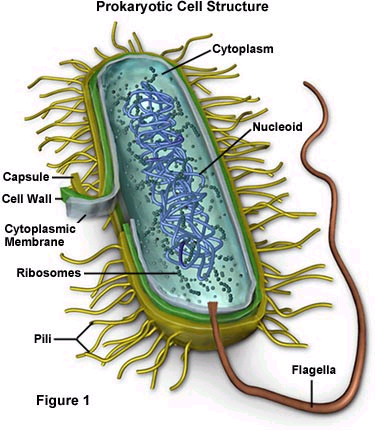 Region of the cytoplasm where chromosomal DNA is located.  
Usually a  singular, circular chromosome.  Smaller circles of DNA called plasmids are also located in cytoplasm.
Http://micro.magnet.fsu.edu/cells/bacteriacell.html
Prokaryotic Cells Mesosome
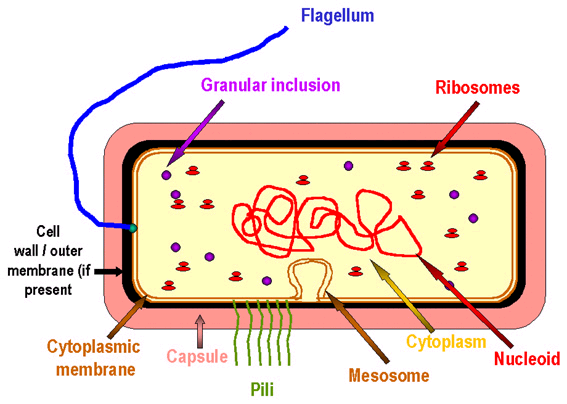 Infolding of cell membrane.
Possible role in cell division.
Increases surface area.
Photosynthetic pigments or respira-tory chains here.
Http://www.med.sc.edu:85/fox/protobact.jpg
Eukaryotic Cells
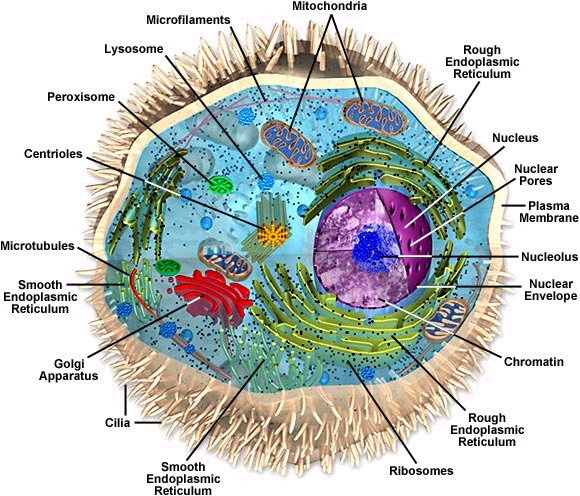 “True nucleus”; contained in a membrane bound structure.
Membrane bound organelles.
Thought to have evolved from prokaryotic cells.
Eukaryotic Cells Ribosomes
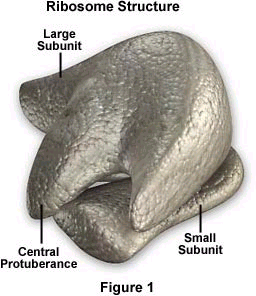 Translate the genetic code into proteins.
Builds Proteins
Found attached to the Rough endoplasmic reticulum or free in the cytoplasm.
60% RNA and 40% protein.
Eukaryotic Cells Ribosome
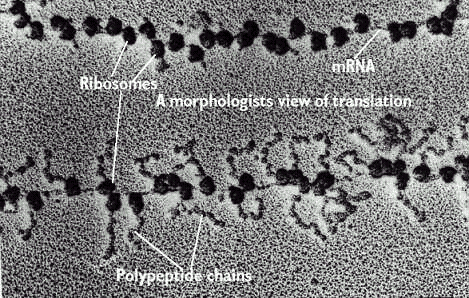 Http://cellbio.utmb.edu/cellbio/ribosome.htm
Eukaryotic Cells Rough Endoplasmic Reticulum
Network of continuous sacs, studded with ribosomes.
Manufactures, pro-cesses, and transports proteins for export from cell.
Moves Proteins
Continuous with nuclear envelope.
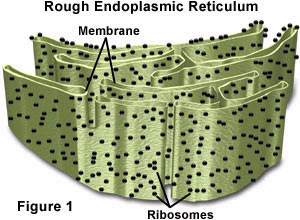 Eukaryotic Cells Endoplasmic Reticulum
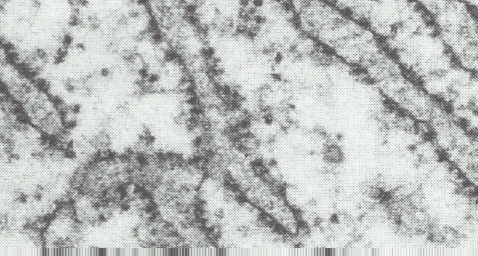 Eukaryotic Cells Lysosome
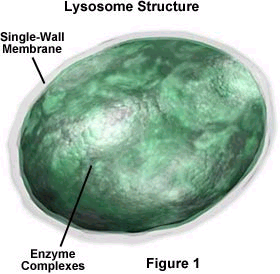 Single membrane bound structure.
Contains digestive enzymes that break down cellular waste and debris and nutrients for use by the cell.
Breakdown Proteins
Eukaryotic Cells Lysosome
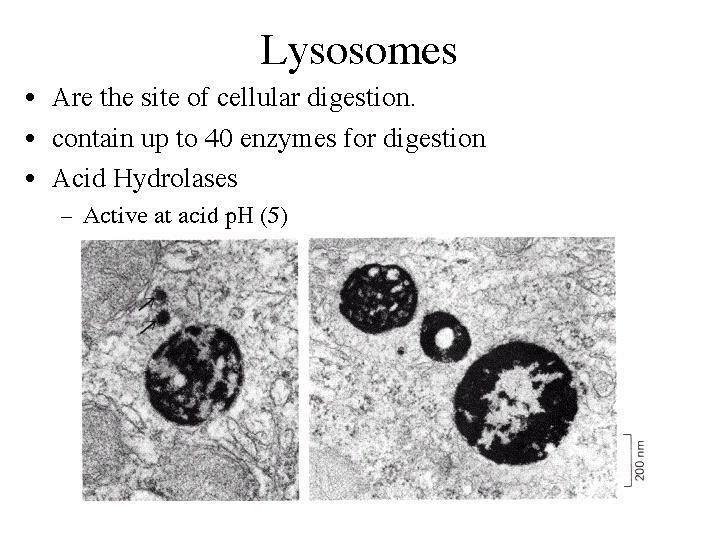 Http://anatomy.med.unsw.edu.au/teach/phph1004/1998/WWWlect3/sld005.htm
Eukaryotic Cells Golgi Apparatus
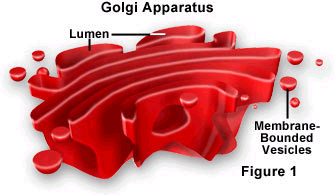 Modifies proteins and lipids made by the ER and prepares them for export from the cell.
Exports and Modifies Proteins
Eukaryotic Cells Golgi Apparatus
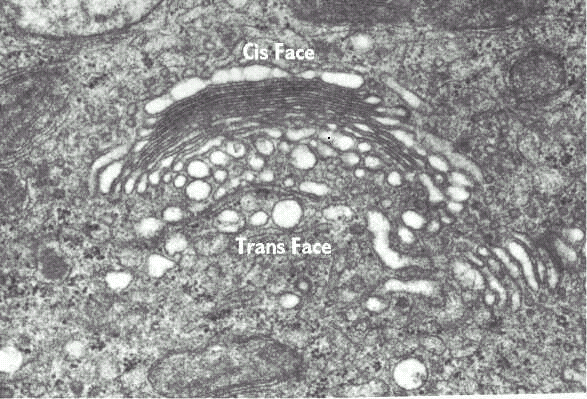 Http://cellbio.utmb.edu/cellbio/golgi.htm
Eukaryotic Cells Mitochondrion
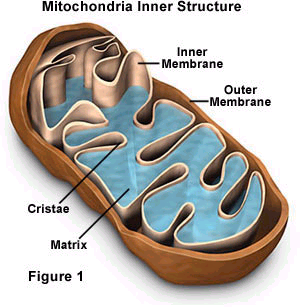 Membrane bound organelles that are the site of cellular respiration (ATP production)
Power House
Produce Energy
Eukaryotic Cells Mitochondrion
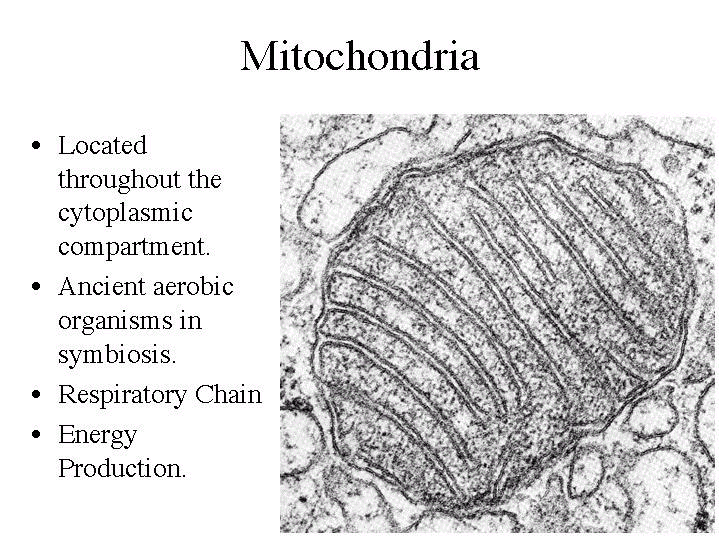 Http://anatomy.med.unsw.edu.au/teach/phph1004/1998/WWWlect3/sld005.htm
Eukaryotic Cells Nucleus
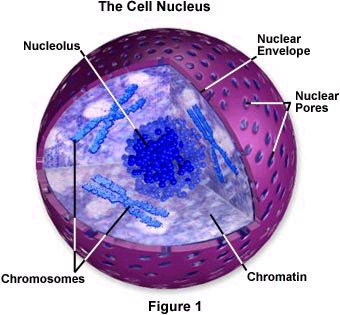 Double membrane-bound control center of cell.
Separates the genetic material (DNA) from the rest of the cell.
Control Center
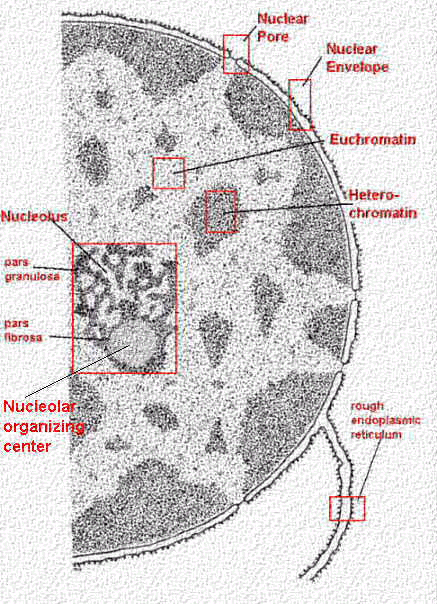 Eukaryotic Cells Nucleus
Http://cellbio.utmb.edu/cellbio/nucleus.htm
Eukaryotic Cells Parts of the nucleus:
Chromatin - genetic material of cell in its non-dividing state.
Nucleolus - dark-staining structure in the nucleus that plays a role in making ribosomes
Nuclear envelope - double membrane structure that separates nucleus from cytoplasm.
Eukaryotic Cells Cell Membrane
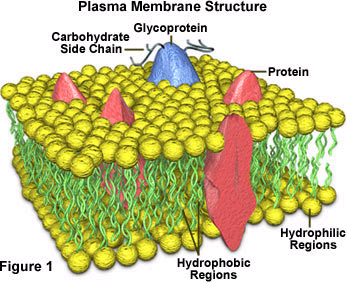 Phospholipid bi-layer that separates the cell from its environment.
Selectively permeable to allow substances to pass into and out of the cell.
Regulates Entrance and Exit
Eukaryotic Cells Cilia and Flagella
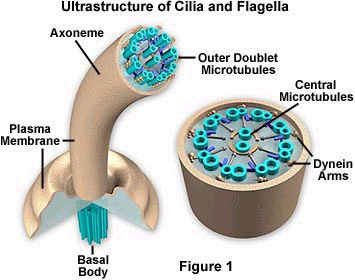 External appendages from the cell membrane that aid in locomotion of the cell.
Cilia also help to move substance past the membrane.
Http://micro.magnet.fsu.edu/cells/animals/ciliaandflagella.html
Eukaryotic Cells Cell Wall (Plants)
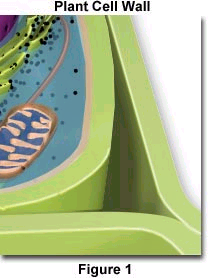 Protects and gives rigidity to plant cells
Provides Structure
Eukaryotic Cells Chloroplast
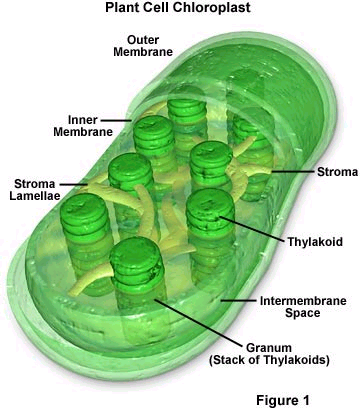 Photosynthesis
Membrane bound structure.
Contains chlorophyll
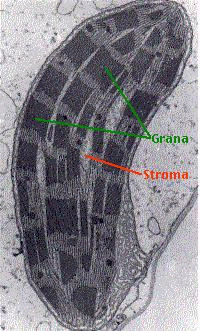 Eukaryotic Cells Chloroplast
Eukaryotic Cells Vacuole
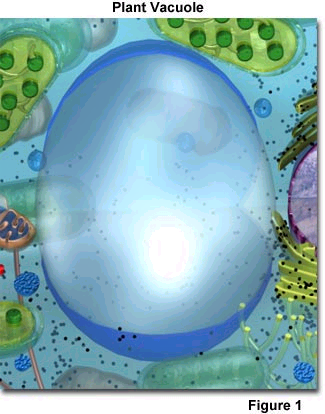 Plants have large central vacuoles that store water and nutrients needed by the cell.  
Help support the shape of the cell.
Storage
Eukaryotic Cells Animal Vacuole
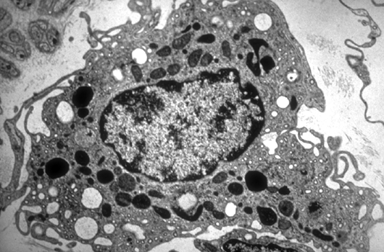 Www.puc.edu/Faculty/Bryan_Ness/vacuole_TEM.htm
Eukaryotic Cells Plant Cell Vacuole
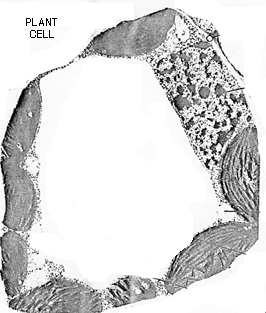 Www.bio.mtu.edu/campbell/plant.htm
Eukaryotic Cells Animal Cell vs. Plant Cell
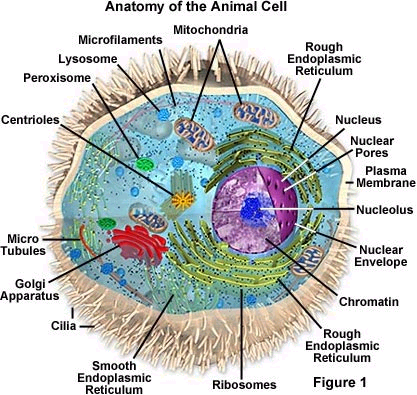 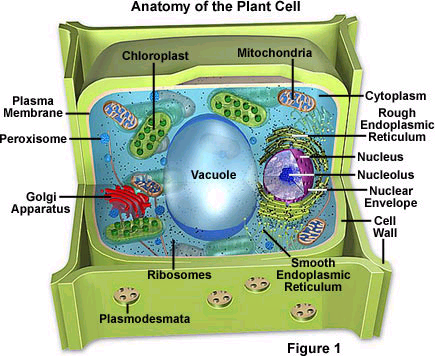 Prokaryotic vs. Eukaryotic
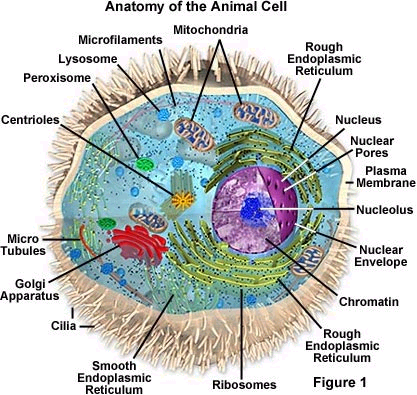 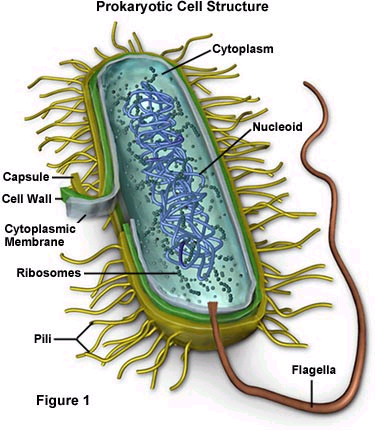